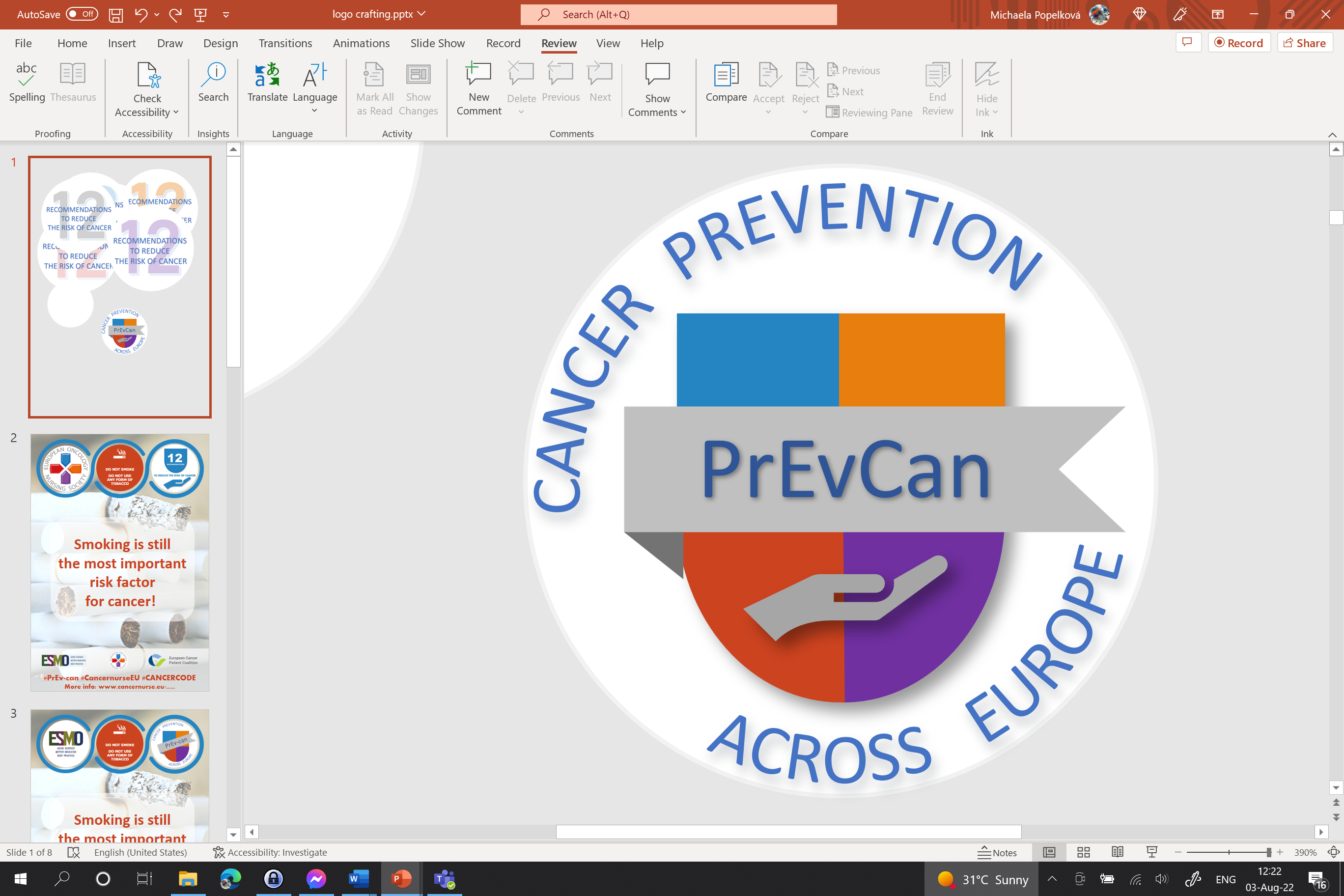 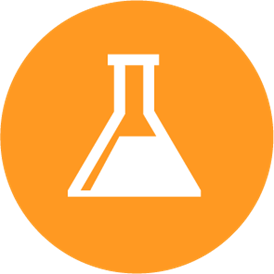 SCHÜTZEN SIE SICH AM ARBEITSPLATZ VOR KREBSERREGENDEN STOFFEN
C
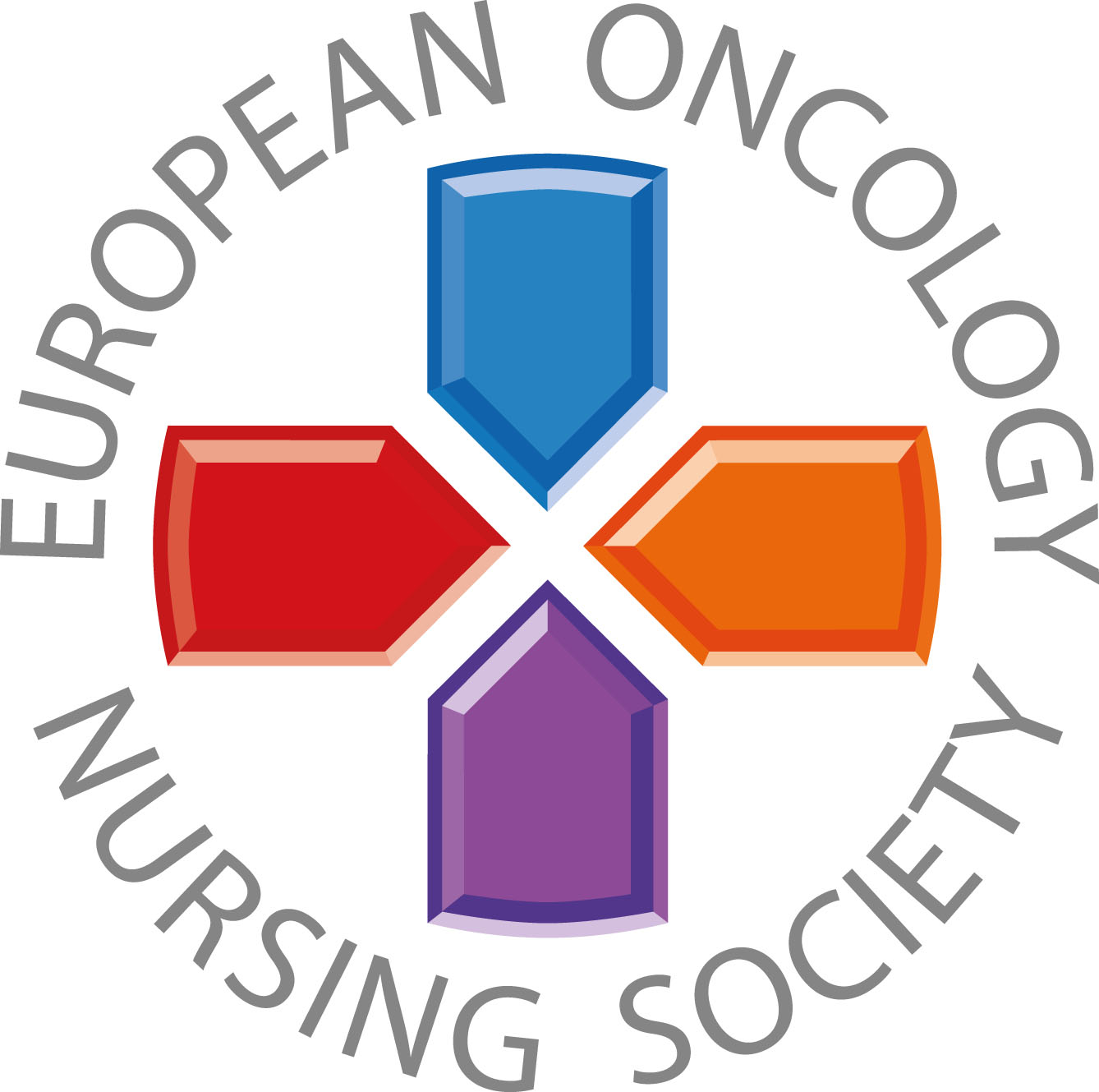 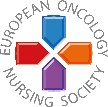 Botschaften für die medizinischen Fachpersonal
#PrEvCan #CANCERCODE
Die PrEvCan©- Kampagne wurde von EONS initiiert und wird im Verbund durchgeführt mit dem wichtigsten Kampagnenpartner ESMO. Weitere Informationen unter: www.cancernurse.eu/prevcan
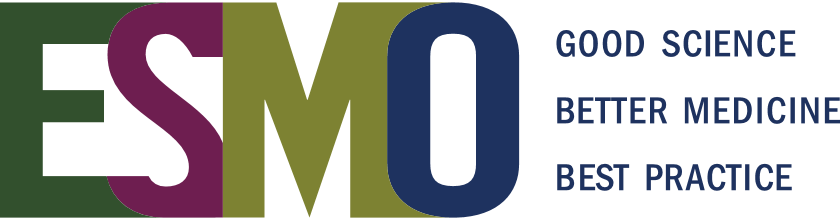 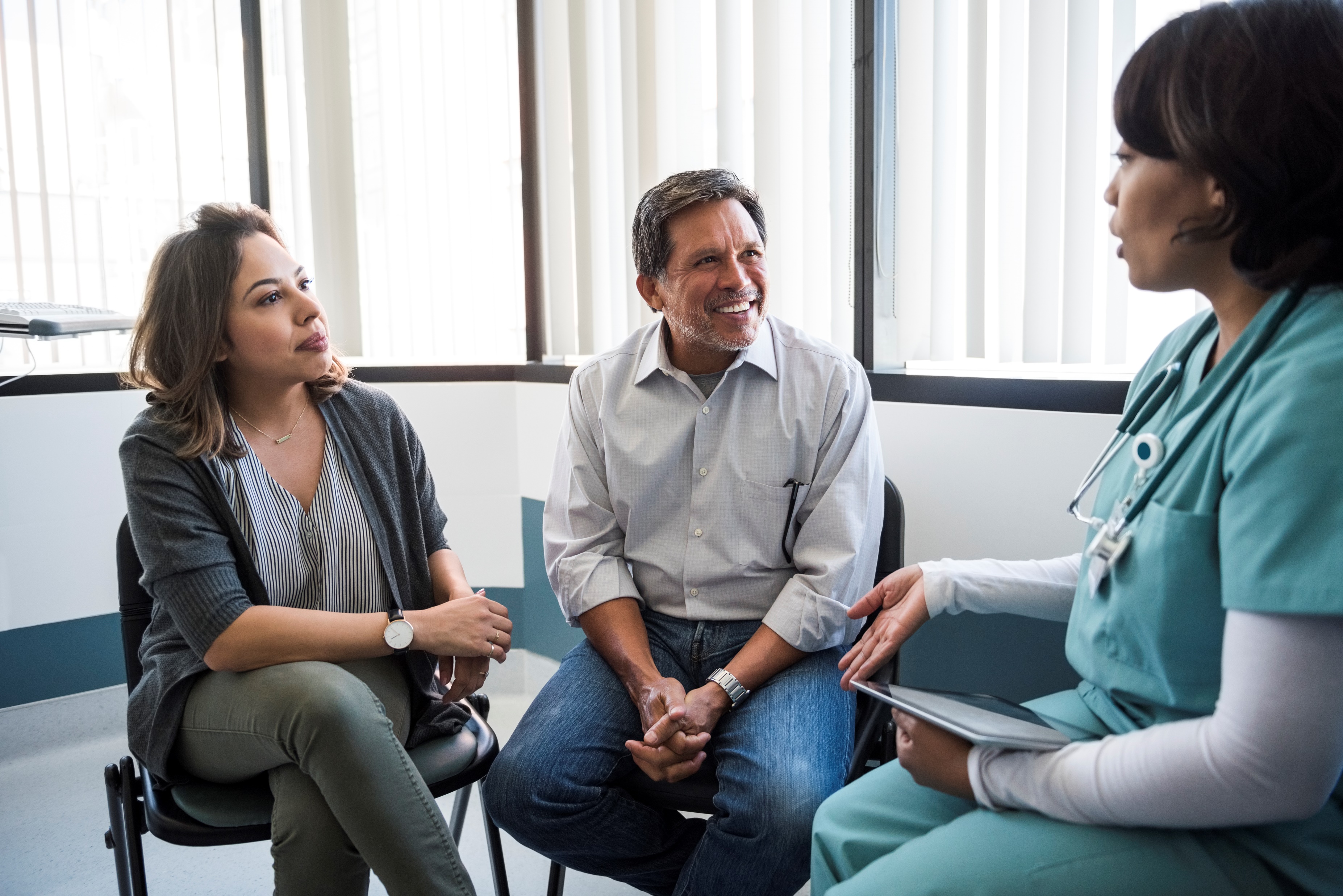 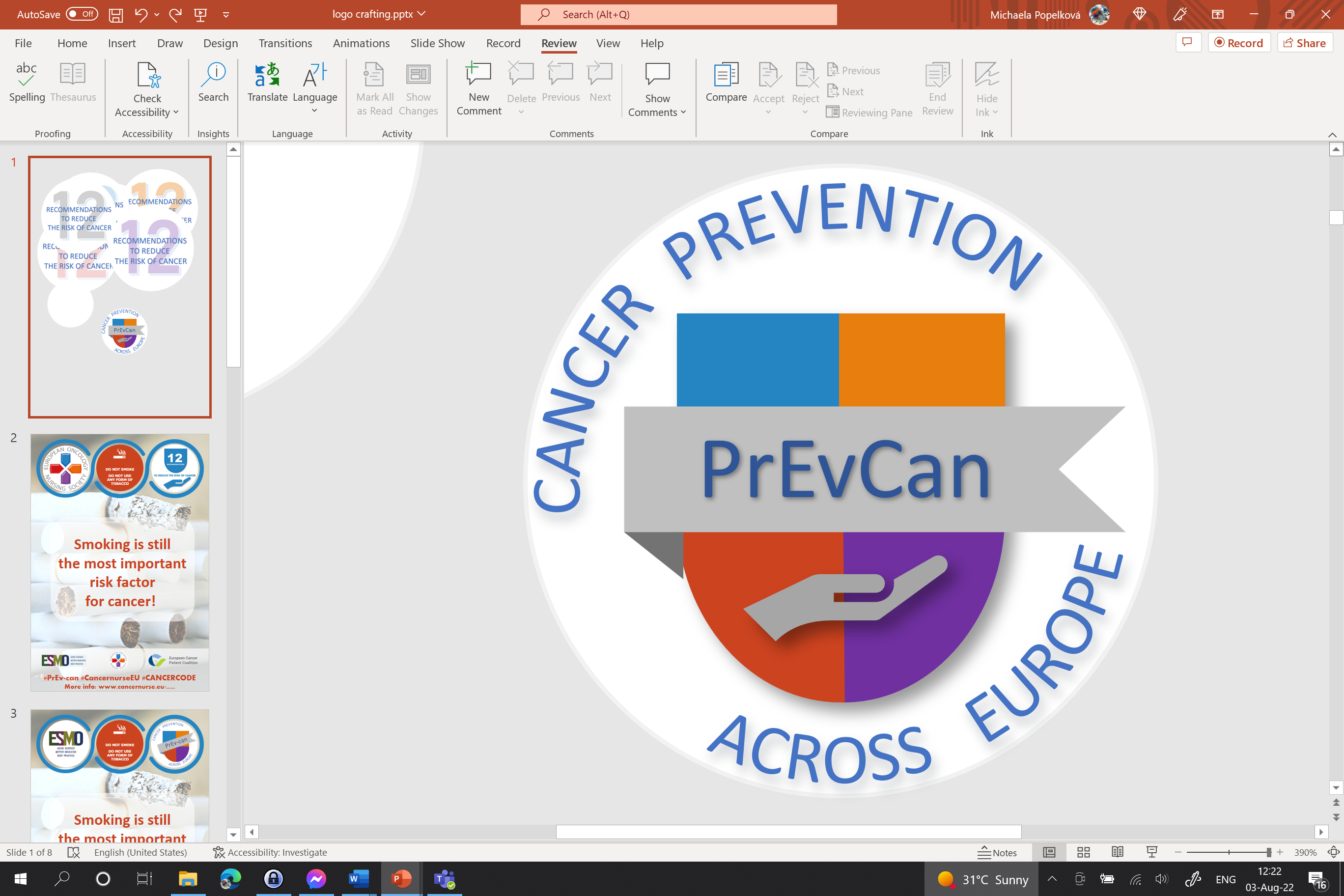 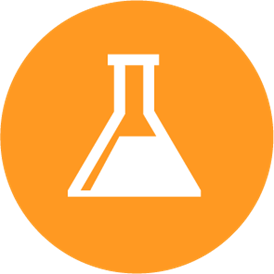 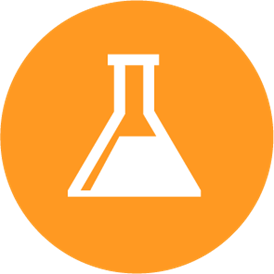 Fügen Sie hier das Logo Ihrer Organisation ein
SCHÜTZEN SIE SICH AM ARBEITSPLATZ VOR KREBSERREGENDEN STOFFEN
C
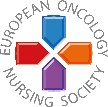 Stellen Sie Patientinnen und Patienten und ihren Lebensgefährtinnen oder -gefährten immer gesundheitsbezogene Informationen zur Verfügung und ermutigen Sie sie, sich aktiv an ihrer Pflege zu beteiligen
#PrEvCan #CANCERCODE
Die PrEvCan©- Kampagne wurde von EONS initiiert und wird im Verbund durchgeführt mit dem wichtigsten Kampagnenpartner ESMO. Weitere Informationen unter: www.cancernurse.eu/prevcan
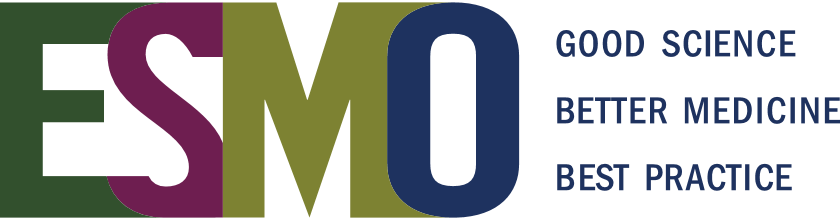 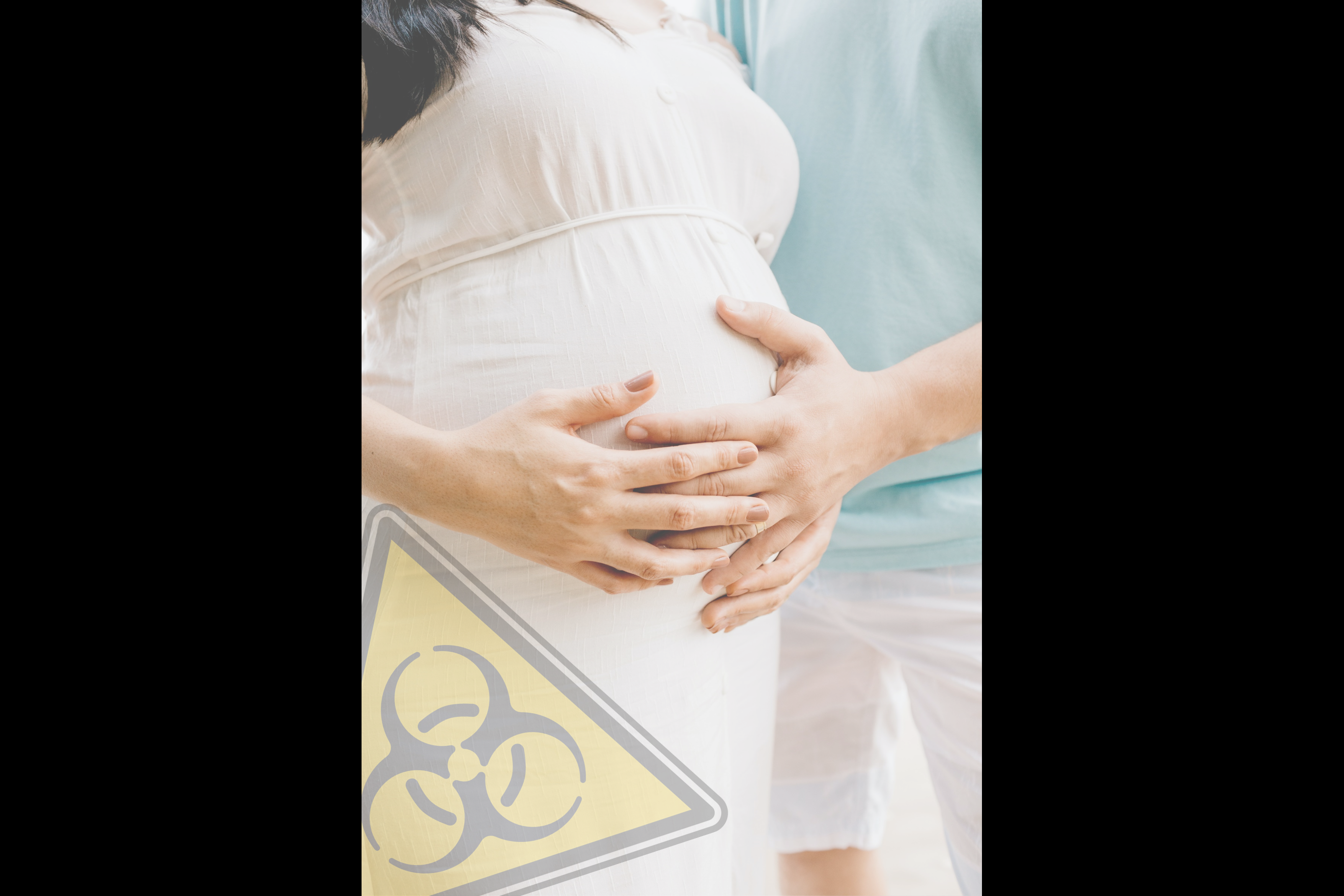 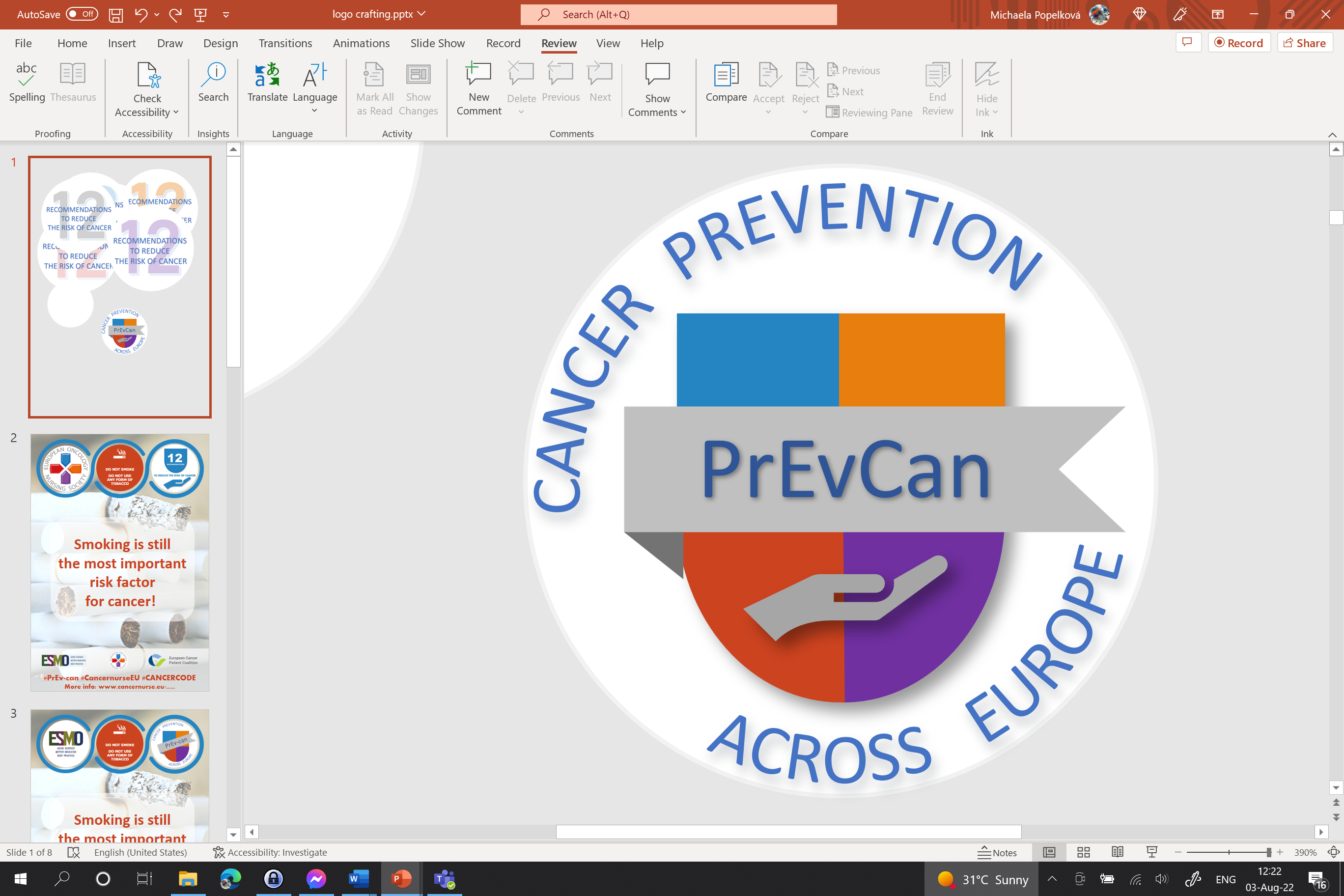 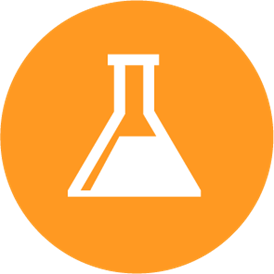 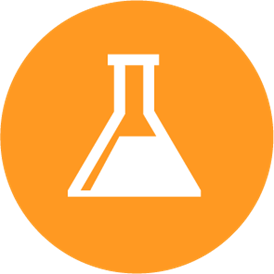 Fügen Sie hier das Logo Ihrer Organisation ein
SCHÜTZEN SIE SICH AM ARBEITSPLATZ VOR KREBSERREGENDEN STOFFEN
C
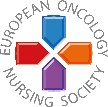 Vermeiden Sie den direkten Kontakt mit gefährlichen Arzneimitteln, wenn Sie eine Schwangerschaft planen, oder sich in einer Schwangerschaft oder Stillzeit befinden
#PrEvCan #CANCERCODE
Die PrEvCan©- Kampagne wurde von EONS initiiert und wird im Verbund durchgeführt mit dem wichtigsten Kampagnenpartner ESMO. Weitere Informationen unter: www.cancernurse.eu/prevcan
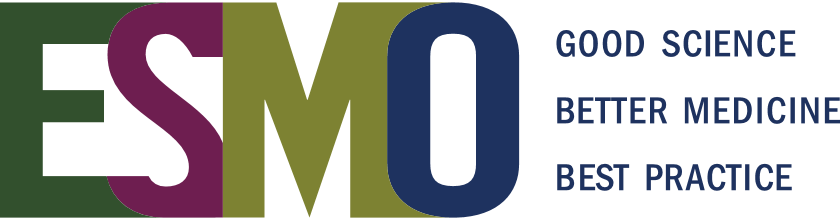 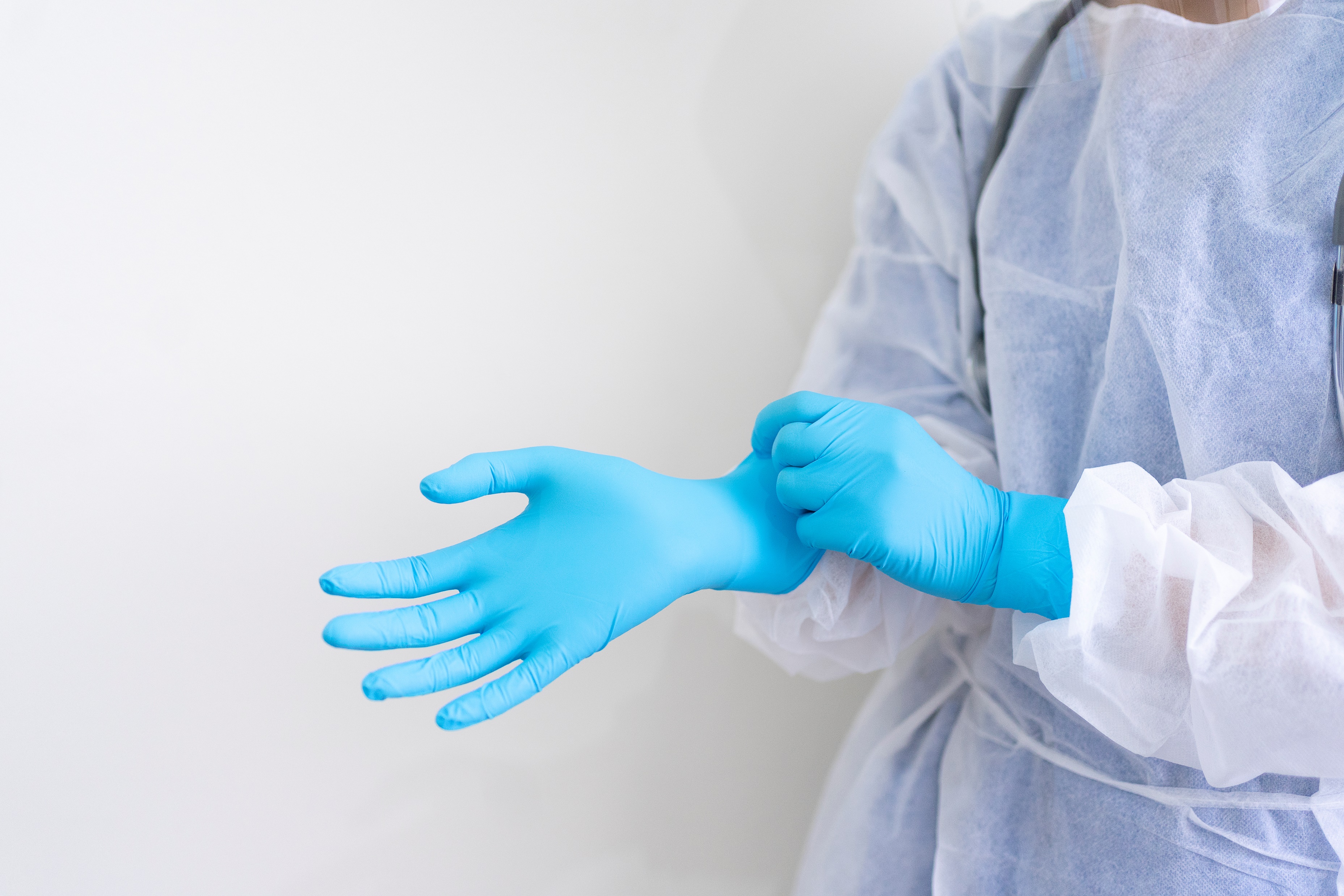 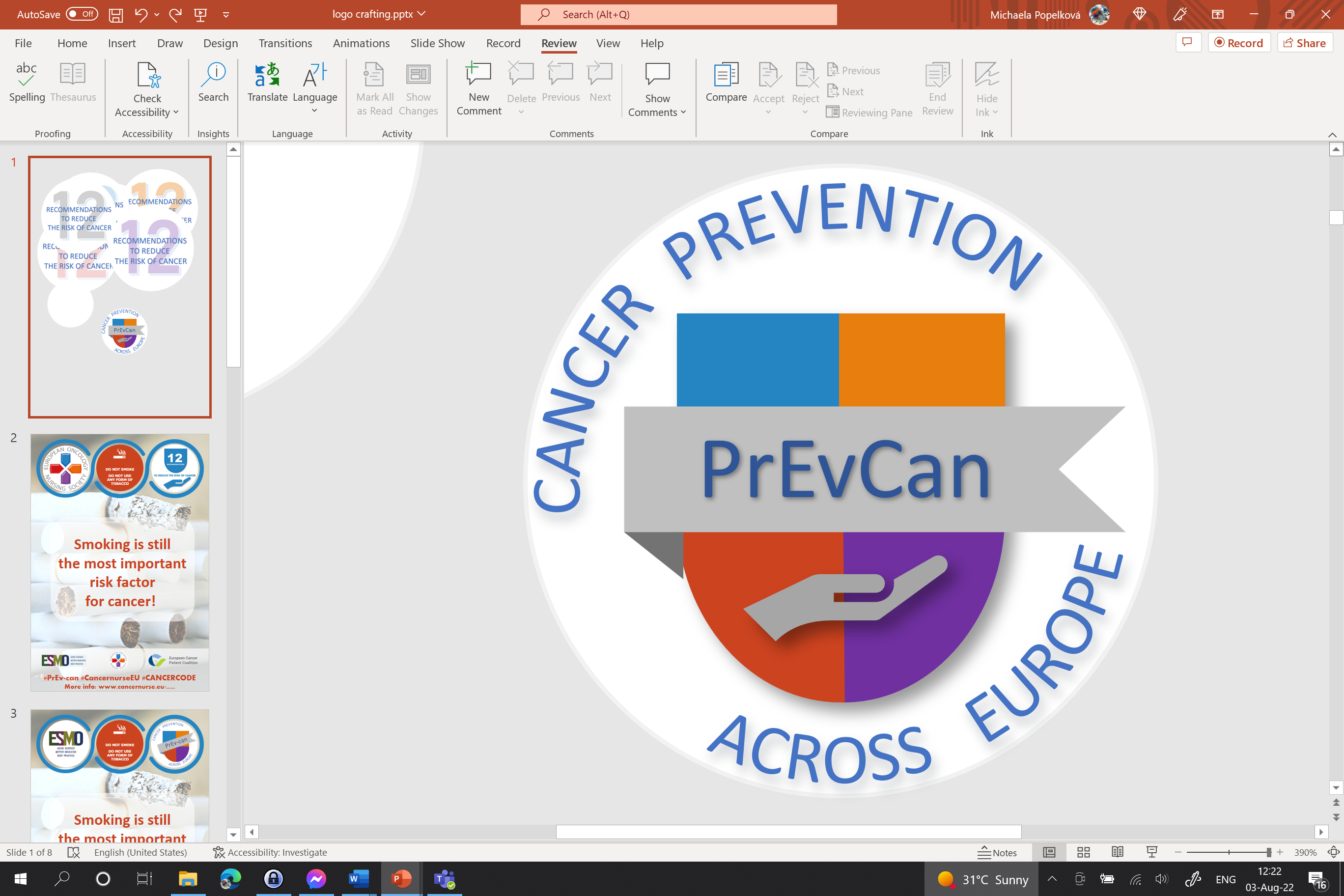 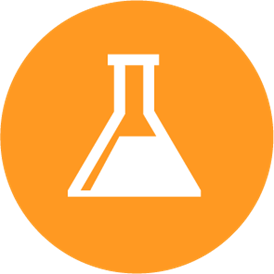 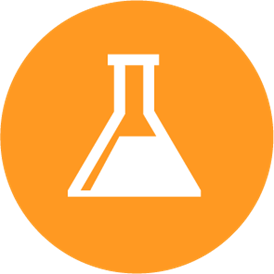 Fügen Sie hier das Logo Ihrer Organisation ein
SCHÜTZEN SIE SICH AM ARBEITSPLATZ VOR KREBSERREGENDEN STOFFEN
C
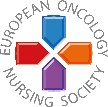 Befolgen Sie beim Umgang mit gefährlichen Krebsmedikamenten immer die Sicherheitsvorkehrungen; persönliche Schutzausrüstung verwenden.
#PrEvCan #CANCERCODE
Die PrEvCan©- Kampagne wurde von EONS initiiert und wird im Verbund durchgeführt mit dem wichtigsten Kampagnenpartner ESMO. Weitere Informationen unter: www.cancernurse.eu/prevcan
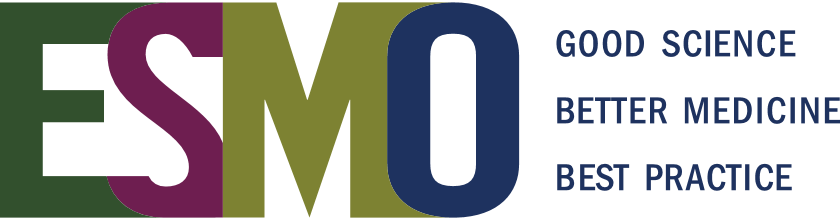 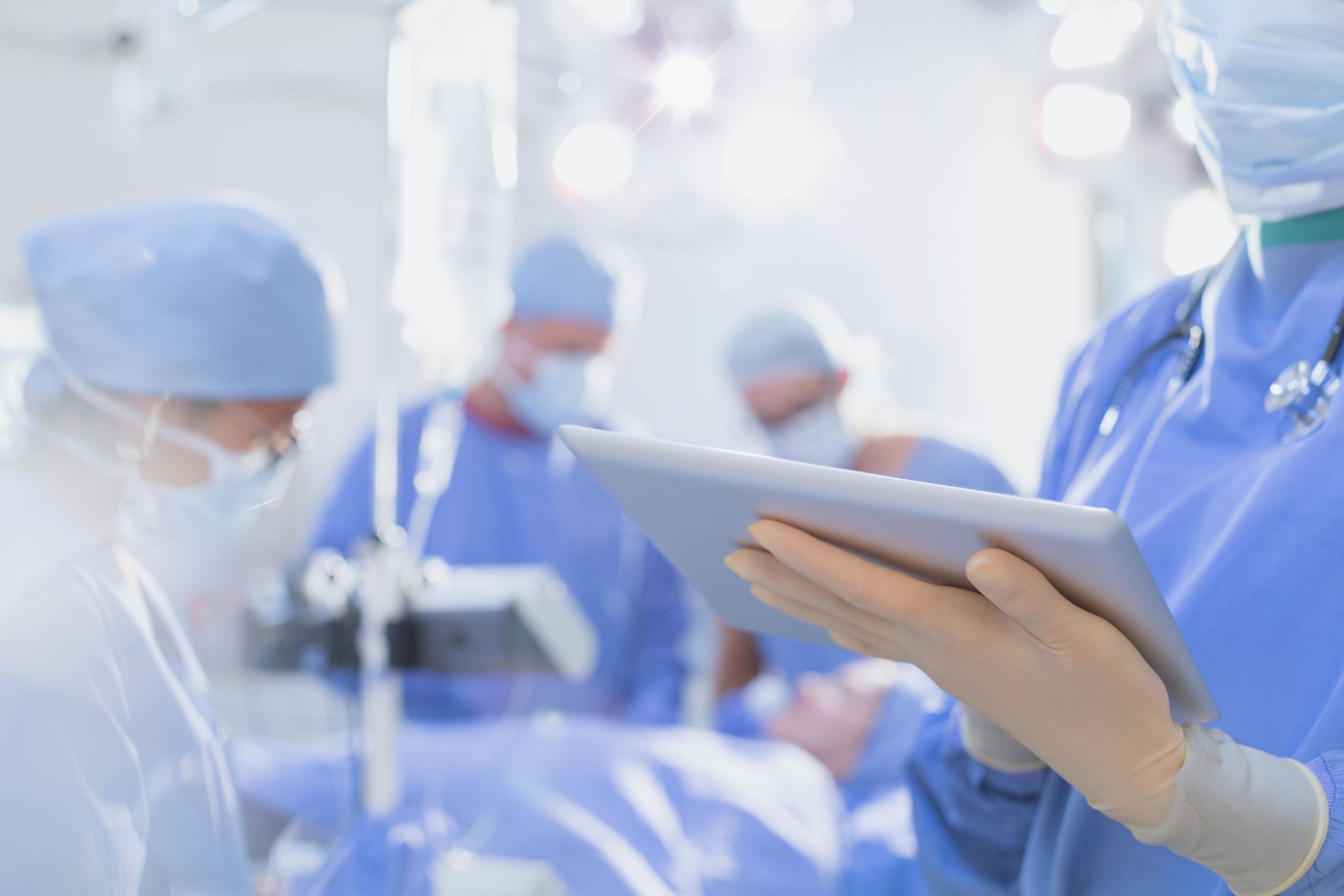 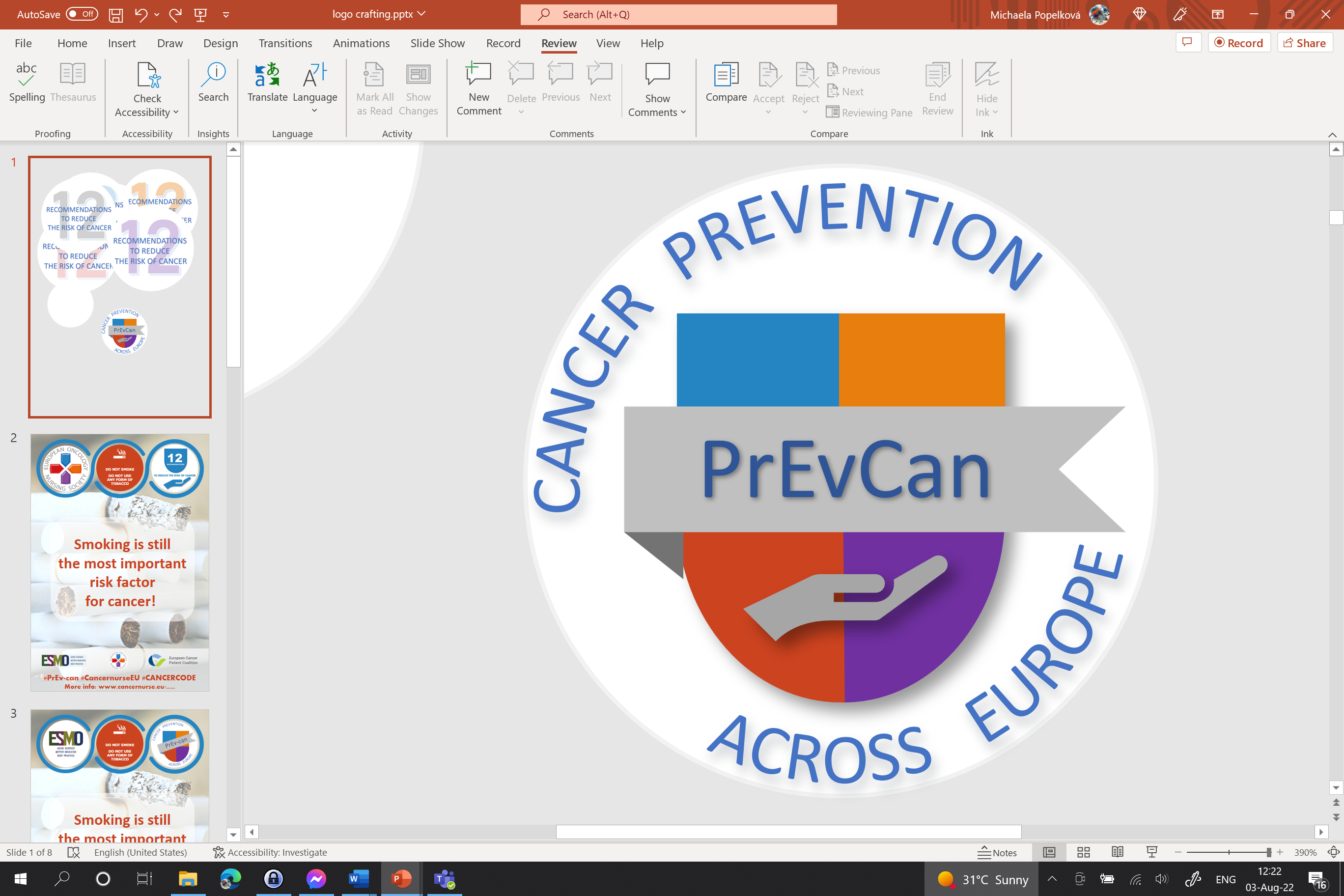 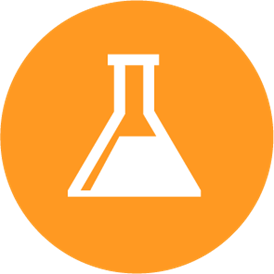 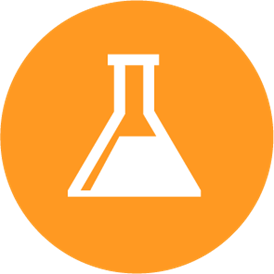 Fügen Sie hier das Logo Ihrer Organisation ein
SCHÜTZEN SIE SICH AM ARBEITSPLATZ VOR KREBSERREGENDEN STOFFEN
C
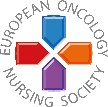 Arbeitssicherheit = Patientinnen- und Patientensicherheit
#PrEvCan #CANCERCODE
Die PrEvCan©- Kampagne wurde von EONS initiiert und wird im Verbund durchgeführt mit dem wichtigsten Kampagnenpartner ESMO. Weitere Informationen unter: www.cancernurse.eu/prevcan
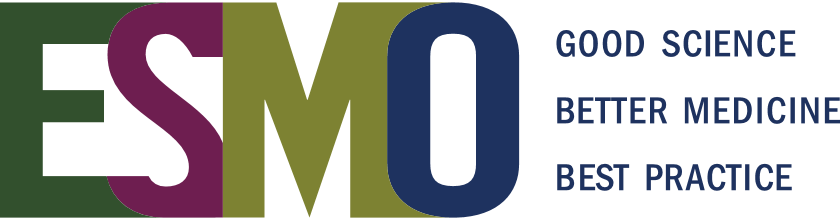 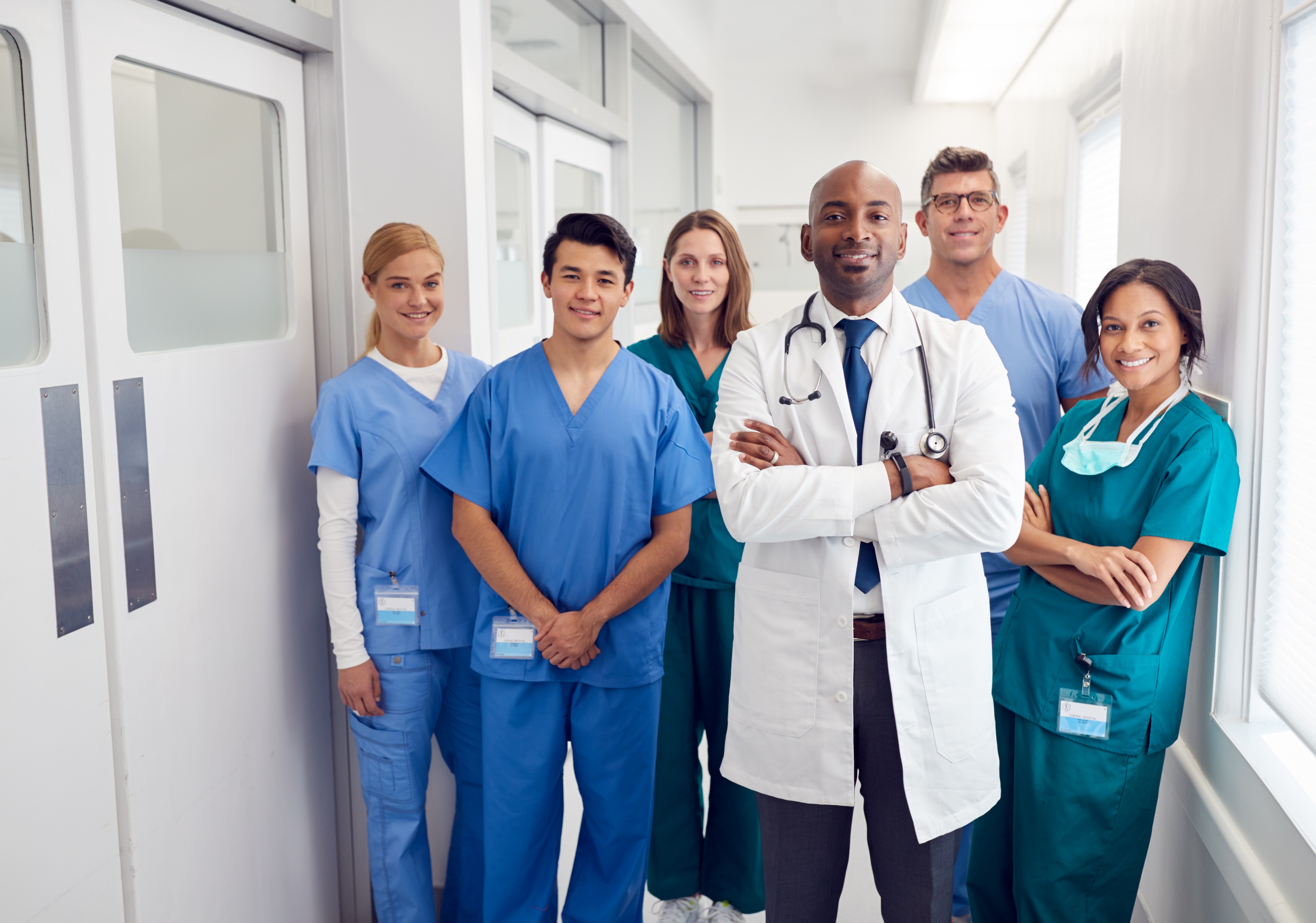 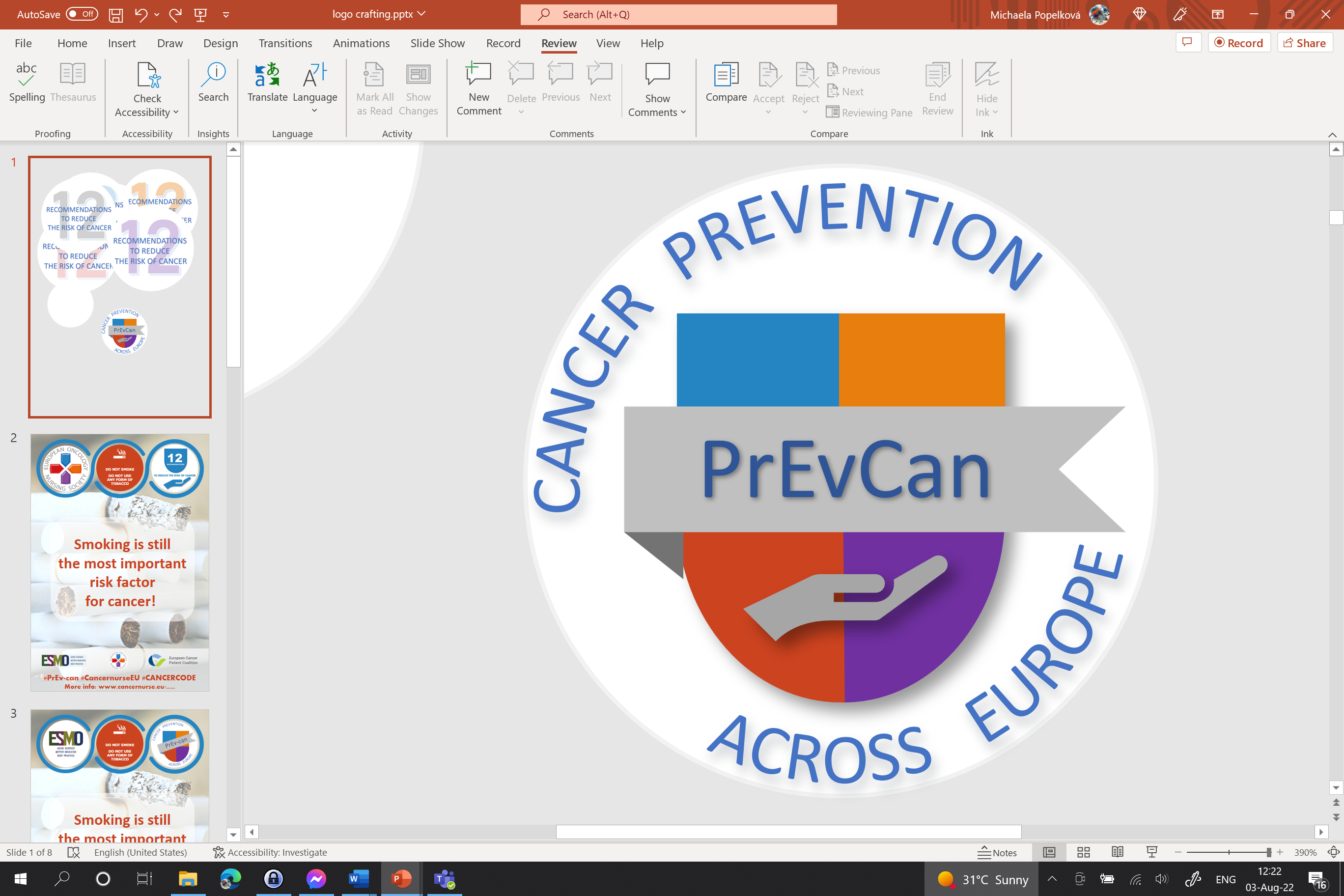 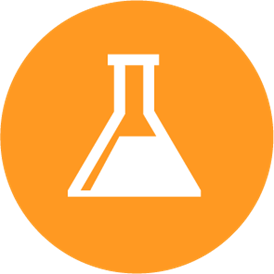 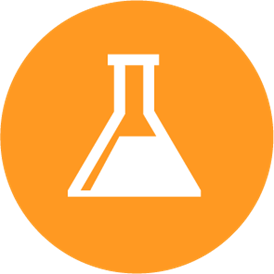 Fügen Sie hier das Logo Ihrer Organisation ein
SCHÜTZEN SIE SICH AM ARBEITSPLATZ VOR KREBSERREGENDEN STOFFEN
C
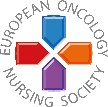 Fördern Sie eine Sicherheitskultur an Ihrem Arbeitsplatz
#PrEvCan #CANCERCODE
Die PrEvCan©- Kampagne wurde von EONS initiiert und wird im Verbund durchgeführt mit dem wichtigsten Kampagnenpartner ESMO. Weitere Informationen unter: www.cancernurse.eu/prevcan
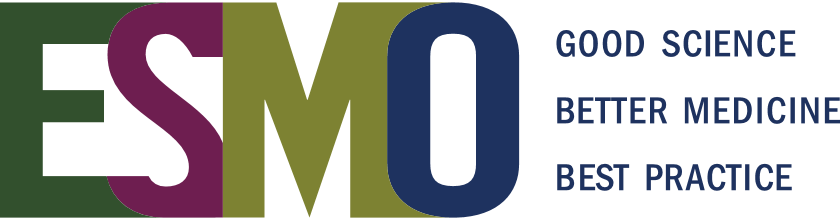 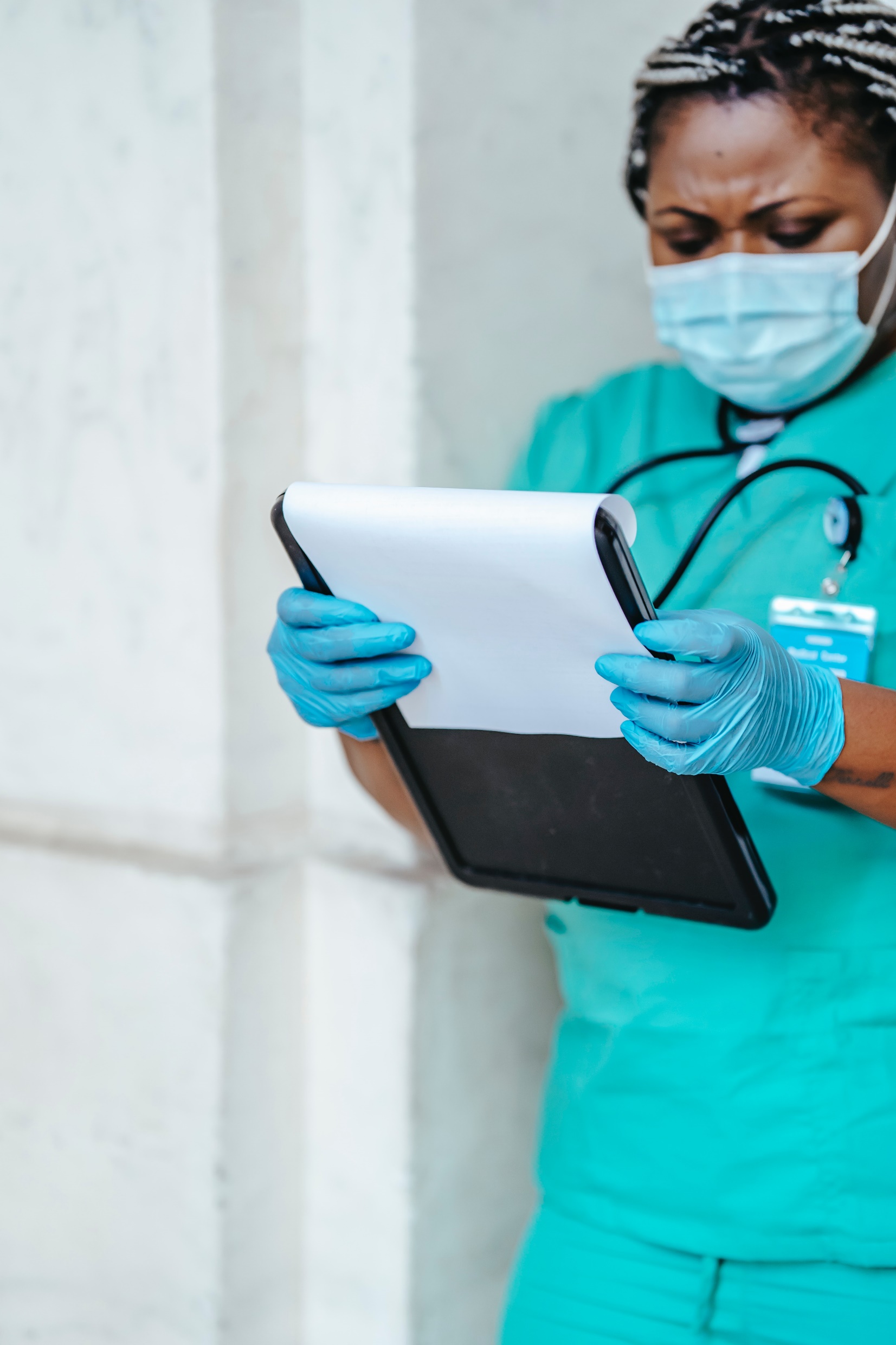 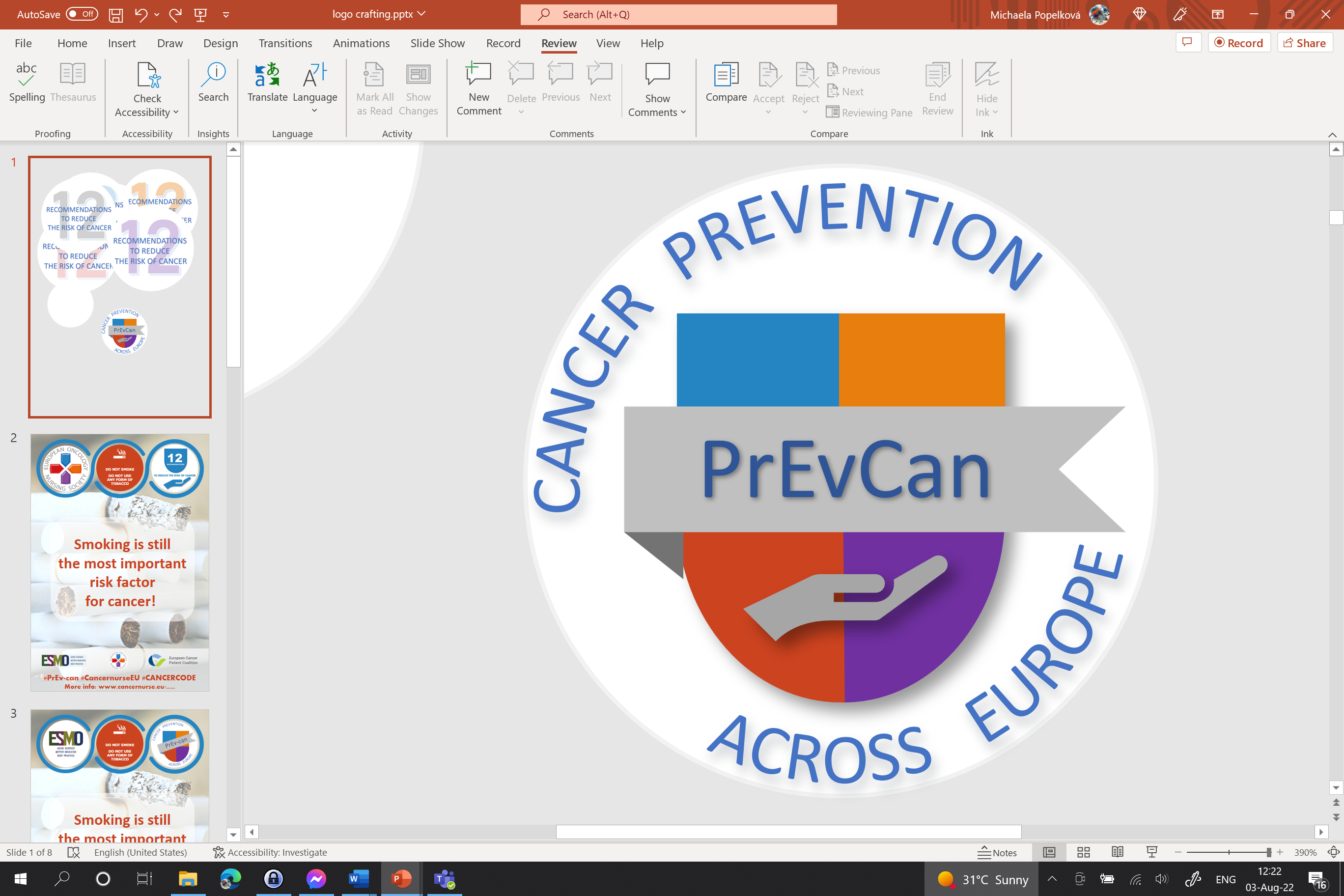 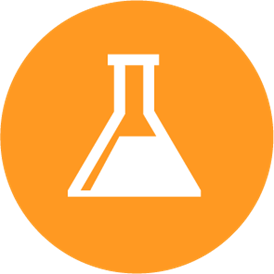 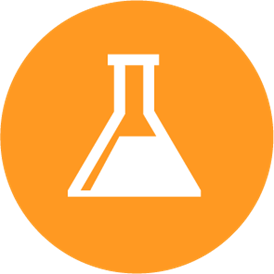 Fügen Sie hier das Logo Ihrer Organisation ein
SCHÜTZEN SIE SICH AM ARBEITSPLATZ VOR KREBSERREGENDEN STOFFEN
C
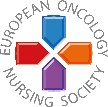 Sprechen Sie es immer an und hinterfragen Sie es, wenn etwas falsch ist oder zu sein scheint
#PrEvCan #CANCERCODE
Die PrEvCan©- Kampagne wurde von EONS initiiert und wird im Verbund durchgeführt mit dem wichtigsten Kampagnenpartner ESMO. Weitere Informationen unter: www.cancernurse.eu/prevcan
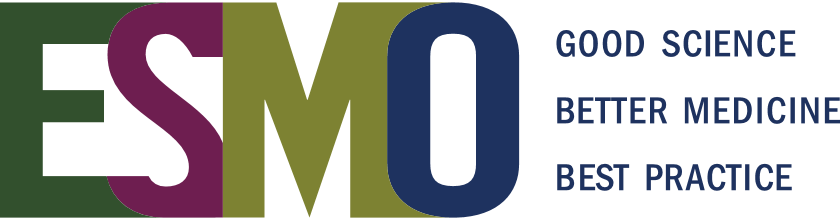 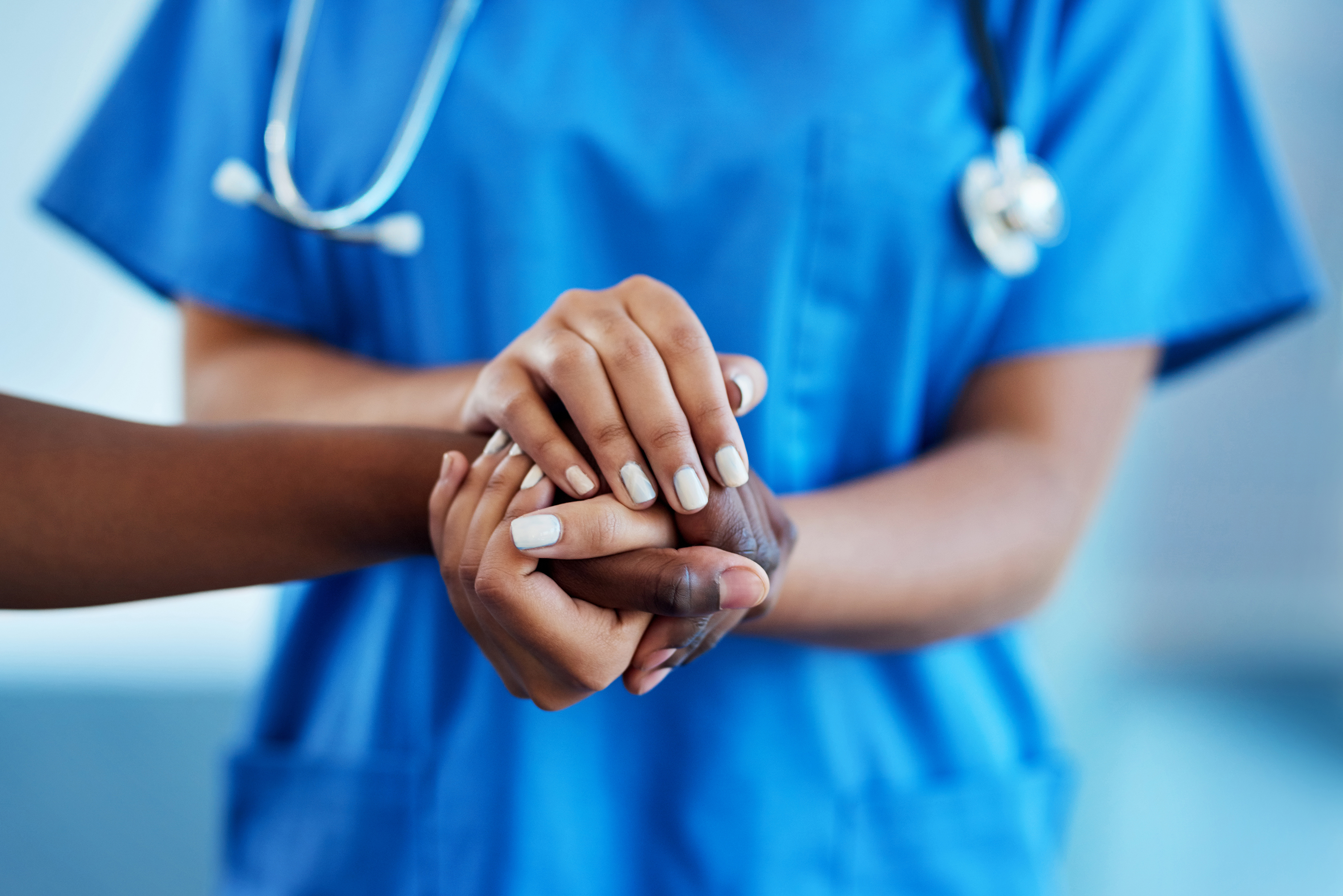 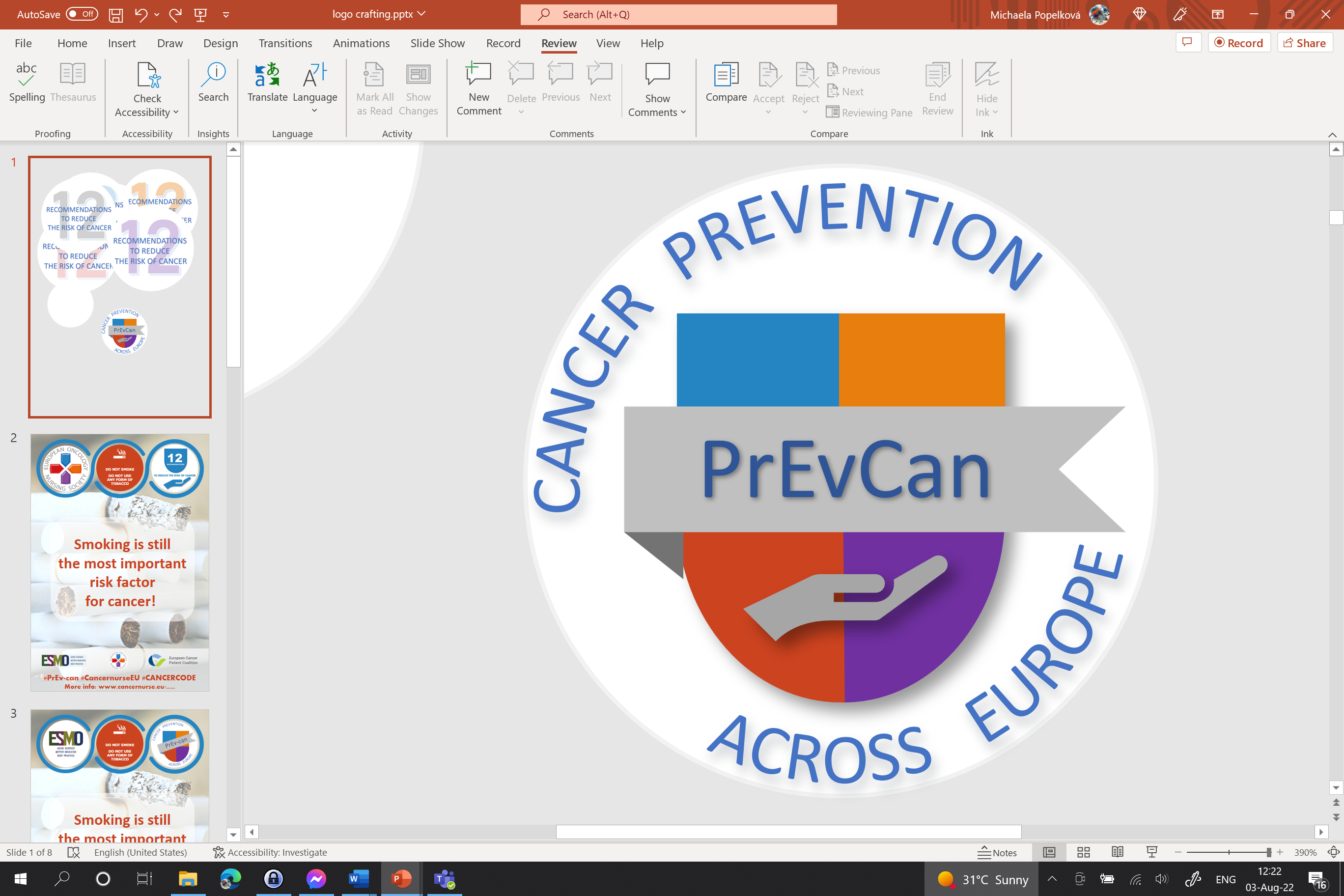 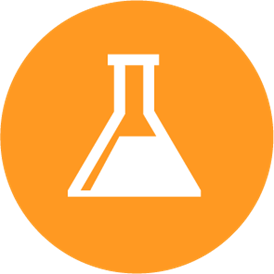 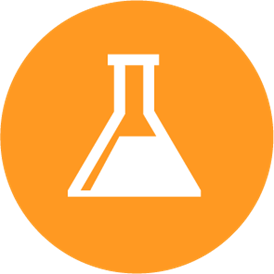 Fügen Sie hier das Logo Ihrer Organisation ein
SCHÜTZEN SIE SICH AM ARBEITSPLATZ VOR KREBSERREGENDEN STOFFEN
C
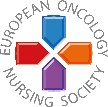 Bedanken Sie sich bei Kolleginnen und Kollegen, die Sicherheitsbedenken äußern.
#PrEvCan #CANCERCODE
Die PrEvCan©- Kampagne wurde von EONS initiiert und wird im Verbund durchgeführt mit dem wichtigsten Kampagnenpartner ESMO. Weitere Informationen unter: www.cancernurse.eu/prevcan
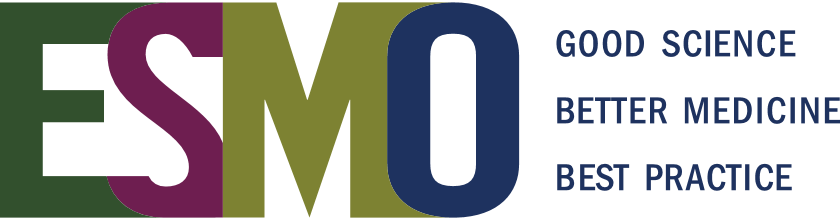 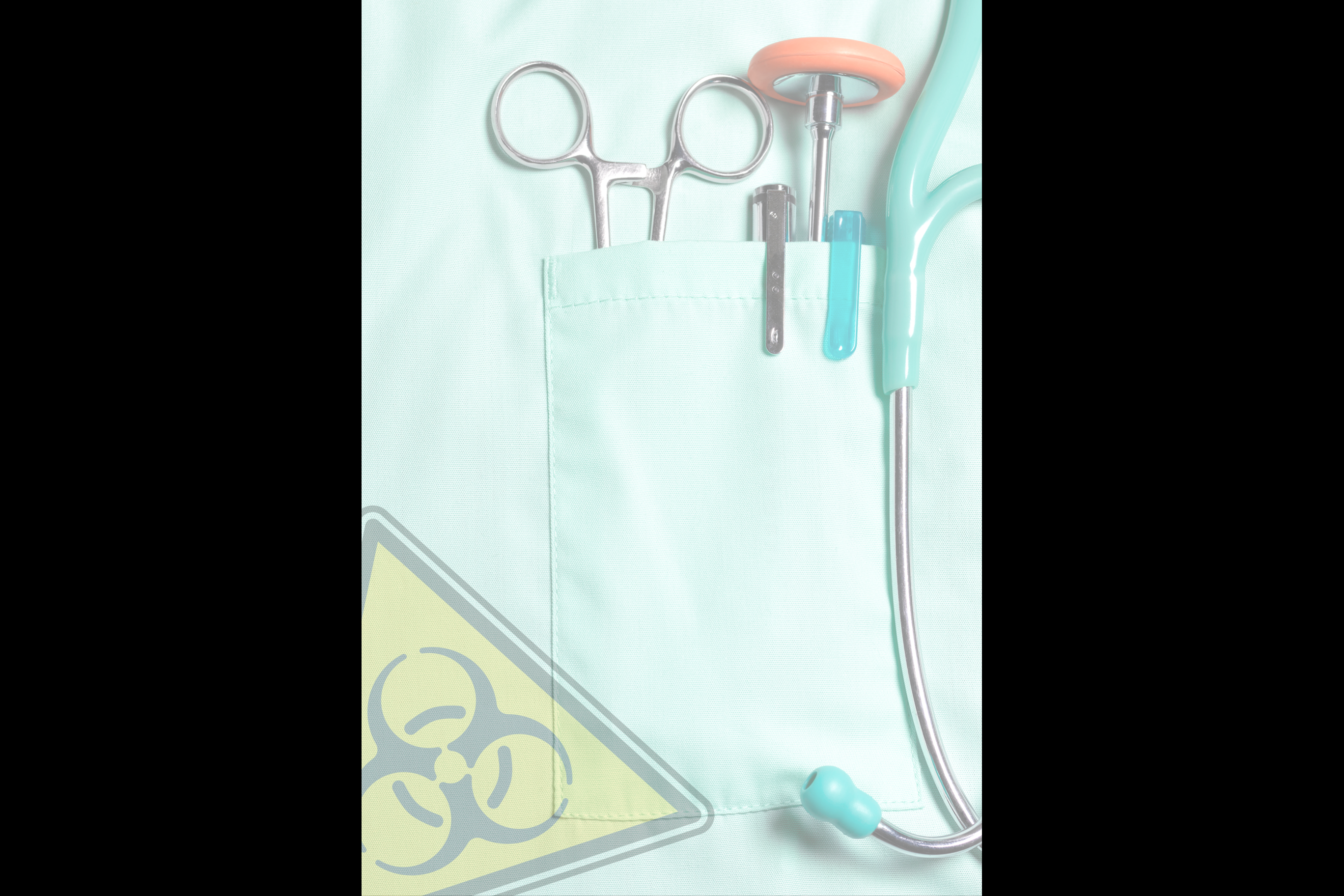 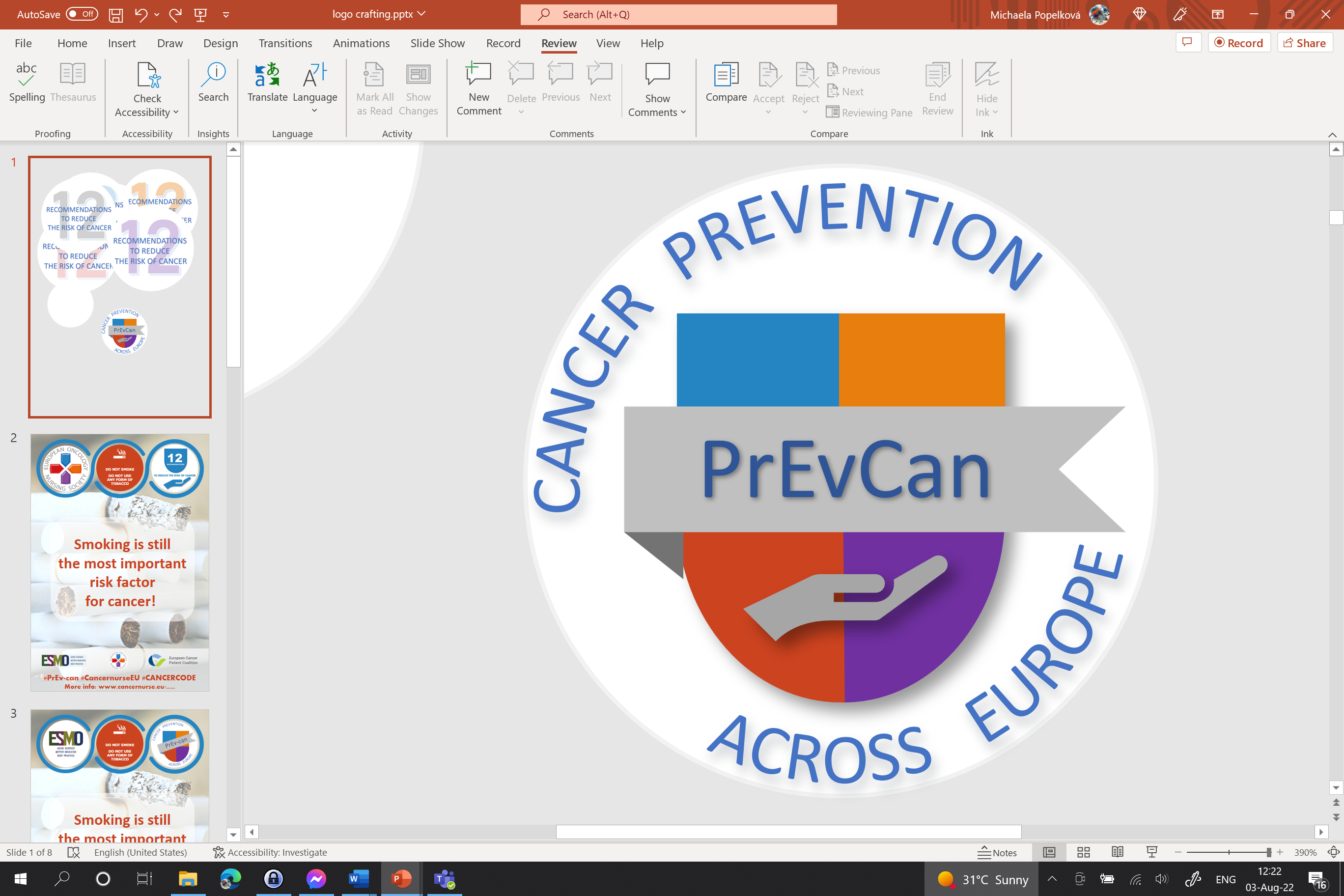 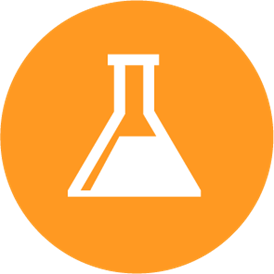 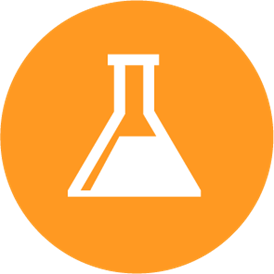 Fügen Sie hier das Logo Ihrer Organisation ein
SCHÜTZEN SIE SICH AM ARBEITSPLATZ VOR KREBSERREGENDEN STOFFEN
C
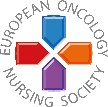 Fügen Sie hier ein Foto ein
Persönlicher Text
#PrEvCan #CANCERCODE
Die PrEvCan©- Kampagne wurde von EONS initiiert und wird im Verbund durchgeführt mit dem wichtigsten Kampagnenpartner ESMO. Weitere Informationen unter: www.cancernurse.eu/prevcan
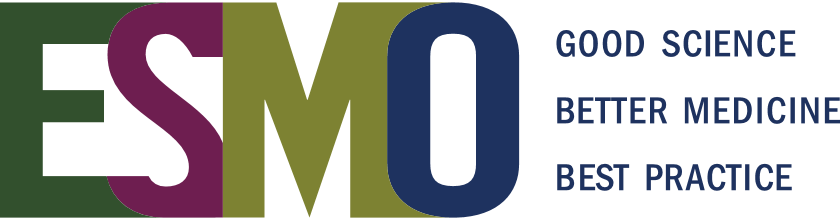